OSCE April 2019
TKOH
Case 1
7 months old baby girl, normal birth history
On bottle feeding
Brought in by mother, complains of 3 weeks of coughing, rhinorrhea without fever
Recent 3 days mother noticed that the baby had SOB , exacerbated by feeding
Appetite decreased from 6 oz to 4 oz per feed, similar time to consume a bottle as before.
Birth weight 2.9 kg, now Body weight 6.5kg
P/E:
Temp 37.3, HR 107, RR 30 , Sao2 100%
Pink
Hydration and peripheral perfusion good
No use of accessory muscle, no intercostal insucking
Chest clear, bilaterally equal, no added sound
Q1. What is the CXR finding?
Q1. What is the CXR finding?
Left posterior 6th and 7th ribs fracture with callus formation
Q1. What is the CXR finding?
Left posterior 6th and 7th ribs fracture with callus formation 

Q2. What are the differential diagnosis?
Q1. What is the CXR finding?
Left posterior 6th and 7th ribs fracture with callus formation 

Q2. What are the differential diagnosis?
Non-accidental injury
Osteogenesis imperfecta 
Pathological fracture secondary to
Rickets 
Neoplasms
Q3. How many types of child abuse are there?
Q3. How many types of child abuse are there? 
Physical
Neglect 
Sexual
Psychological/ emotional
Q4. What are the risk factors for child abuse? Name 4.
Q4. What are the risk factors for child abuse? Name 4.
Child:
Premature babies
Unwanted/ illegitimate 
Disabled 
Special need e.g. ADHD
Family/ Parents:
Parents with history of domestic violence/ child abuse 
Young parents
History of substance abuse
History of mental health problems 
Chronic parental stress
Society/ Environment:
Poor social support
Q5. What are the salient history that would suggest element of child abuse?
Q5. What are the salient history that would suggest element of child abuse?
Vague/ incompatible description of mechanism of injury
Delayed presentation  
Inconsistency in histories between care givers
Q5. What are the salient history that would suggest element of child abuse?
Vague/ incompatible description of mechanism of injury
Delayed presentation  
Inconsistency in histories between care givers 

Q6. Name 4 physical signs highly suggestive of NAI
Q5. What are the salient history that would suggest element of child abuse?
Vague/ incompatible description of mechanism of injury
Delayed presentation  
Inconsistency in histories between care givers 

Q6. Name 4 physical signs highly suggestive of NAI
Glove and stock pattern of scald injury
Cigarettes burns
Retinal hemorrhage
Bruises of different ages 
Bruises with pattern reflecting offending objects
Q7. What are the common radiological features of fracture in NAI? (Name 4)
Q7. What are the common radiological features of fracture in NAI? (Name 4)
Multiple fractures in different stages
Spiral fracture
Metaphyseal injuries
Shaft thickening
Q8. The mother now refuses admission and wants to go home with the child. What is the best course of action?
[Speaker Notes: A local review of child abuse in Hong Kong: From the perspective of emergency physicians HKJEM 2018
Underreported, underacknowledged: child abuse can no longer be ignored HKMJ 2005]
Q8. The mother now refuses admission and wants to go home with the child. What is the best course of action?
Inform medical social worker 
Inform police to enforce Protection of Children and Juvenile Ordinance (Cap 213)
[Speaker Notes: A local review of child abuse in Hong Kong: From the perspective of emergency physicians HKJEM 2018
Underreported, underacknowledged: child abuse can no longer be ignored HKMJ 2005]
Case 2
6 years old autism boy
Referred from GP: torticollis for 5 days
Doubtful history of neck sprain by head turning.
PE: GC satisfactory, T: 36.9C, 
         Neck: torticollis to right side, 
                     decreased range of movement                     
         Cervical spine mild tenderness, no stepping
         4 Limbs spontaneous movement, normal power and reflex
Q1. Name 4 life-threatening causes of acquired torticollis in children (2 marks)
Q1. Name 4 life-threatening causes of acquired torticollis in children (2 marks)
1. Retropharyngeal abscess (0.5)
2. Suppurative jugular thrombophlebitis (Lemierre syndrome) (0.5)
3. Cervical spine injury (0.5)
4. Spinal epidural hematoma (0.5)
5. Central nervous system tumor  (0.5)

(answer from 4 out of the above 5)
Cervical Spine X ray
Q2. Describe 2 abnormal X ray findings.(2 marks)
Cervical Spine X ray
Q2. Describe 2 abnormal X ray findings.(2 marks)

1. Disruption of anterior and posterior vertebral line (0.5) over C2/ C3 (0.5)

2. Swelling of pre-vertebral soft tissue (0.5) from C2 to C4 (0.5)
Q3. Give 2 Differential diagnosis (1 mark)
Q3. Give 2 Differential diagnosis (1 mark)
1. C2/ C3 subluxation (0.5)
2. Retropharyngeal abscess (0.5)
Q4. Describe 4 significant CT findings? (2 marks)
CT Cervical Spine with Contrast
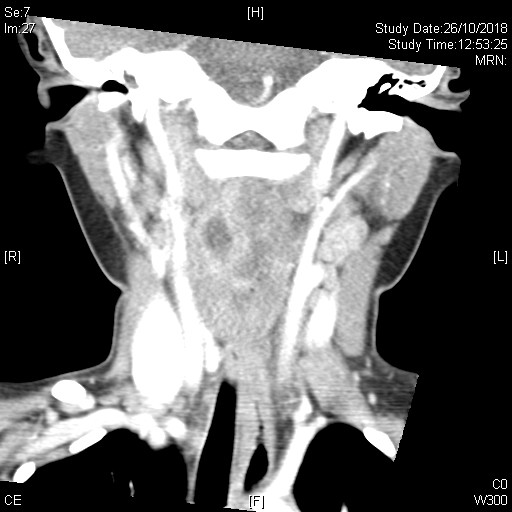 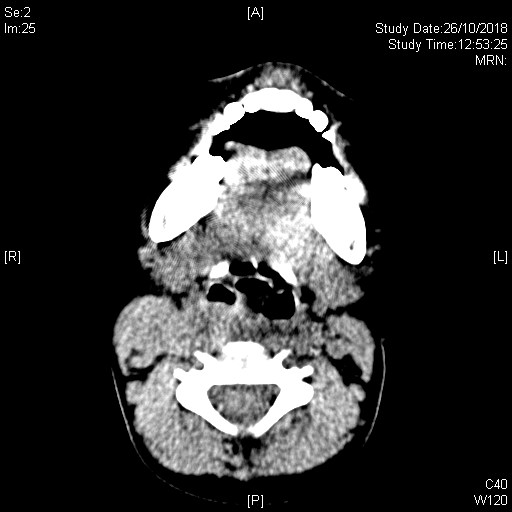 Q4. Describe 4 significant CT findings? (2 marks)
1. Fluid collection at the right retropharyngeal space (0.5)
2. Suggestive of abscess formation (0.5)
3. It extends from C2 to C4 level (0.5)
4. No dislocation or subluxation of cervical spine (0.5)
CT Cervical Spine with Contrast
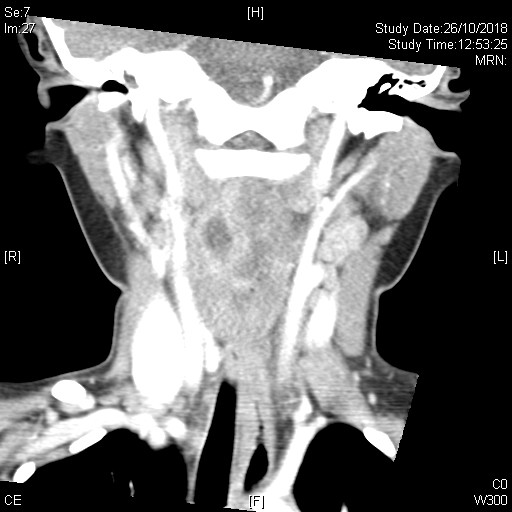 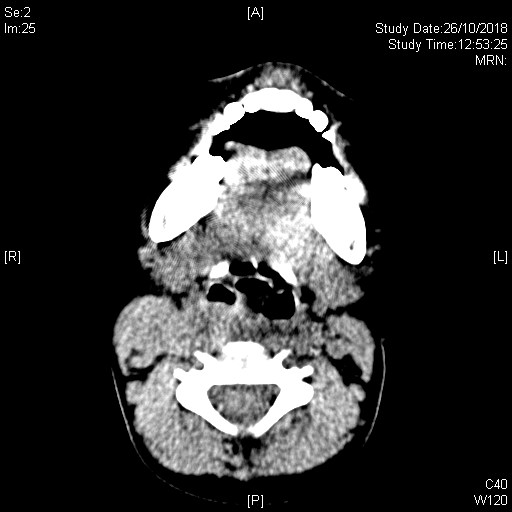 Q6. How to manage if the boy seems anxious and leaning forward with head in sniffing position ? (2 marks)
Q6. How to manage if the boy seems anxious and leaning forward with head in sniffing position ? (2 marks)
1. Address airway obstruction (0.5)
2. Emergently call for anaesthesiologist and ENT surgeon to assist with securing the airway (0.5)
3. Surgical drainage in the operating theatre (0.5)
4. Empiric IV antibiotics (0.5)
Case 3
2 years old boy, unremarkable past health, presented with on and off abdominal pain and decreased feeding x 1/7
 Vomited undigested food x 1.
 No diarrhea
 No blood in stool noted 
PE:
Lethragic, crying
Temp 36.2
HR 150, RR 20
Abdomen soft, non tender; ?mass felt
No hernia
1. Name 3 differential diagnosis
1. Name 3 differential diagnosis
Gastroenteritis 
Intussusception
Malrotation with midgut volvulus 
Appendicitis 
 Incarcerated Hernia
Describe the AXR. What is the diagnosis?
Crescent Sign=  a crescent-shaped lucency usually in the left upper quadrant with a soft tissue mass
2. What are other possible signs on AXR?
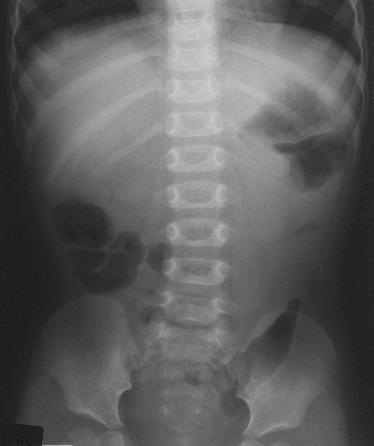 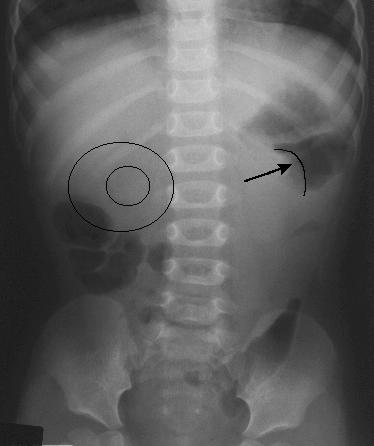 [Speaker Notes: https://www.hawaii.edu/medicine/pediatrics/pemxray/v7c18.html]
2. What are other possible signs on AXR?
Target sign  
Signs of intestinal obstruction (fluid levels, dilated small bowel)
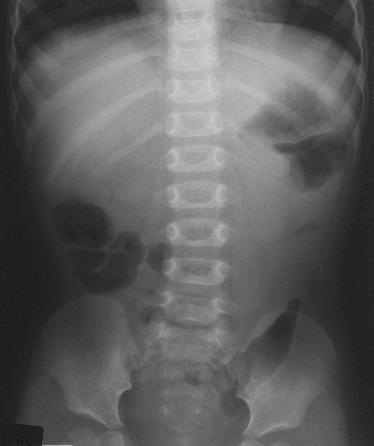 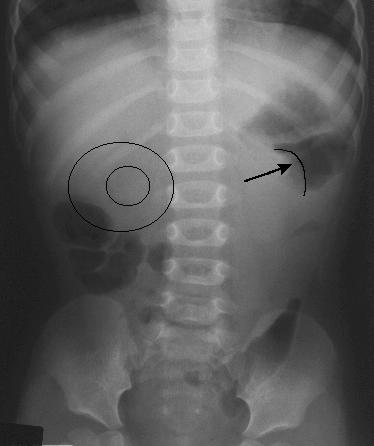 [Speaker Notes: https://www.hawaii.edu/medicine/pediatrics/pemxray/v7c18.html]
She was admitted for Paediatric surgical unit. A bedside USG was done to confirm the diagnosis. 
3. What are the possible signs in USG?
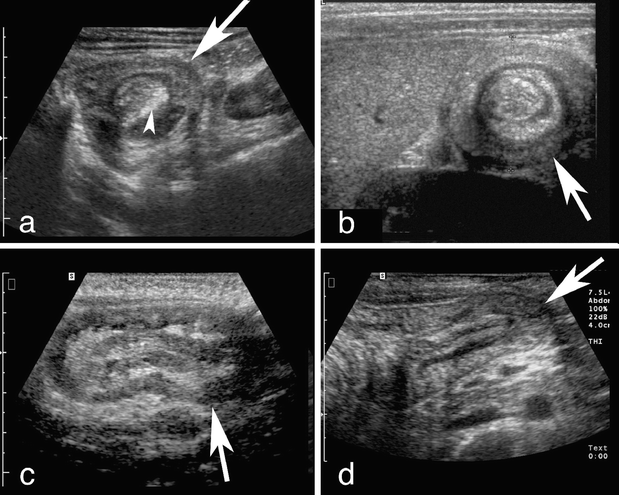 She was admitted for Paediatric surgical unit. A bedside USG was done to confirm the diagnosis. 
3. What are the possible signs in USG?
 Target sign
 Pseudokidney sign
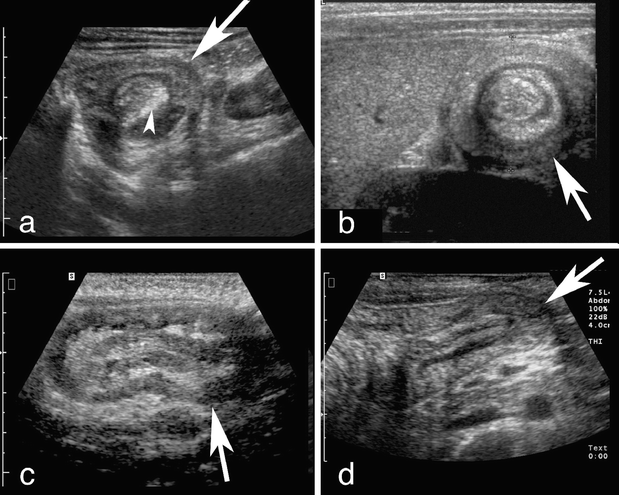 4. What is the definitive treatment for stable patients?
4. What is the definitive treatment for stable patients?
  Pneumatic/ hydrostatic enema reduction
4. What is the definitive treatment for stable patients?
  Pneumatic/ hydrostatic enema reduction 

 5. If the patient also presented with generalized rash, what is the associated condition?
4. What is the definitive treatment for stable patients?
  Pneumatic/ hydrostatic enema reduction 

 5. If the patient also presented with generalized rash, what is the associated condition?
 Henoch-Schonlein purpura
Case 4
A 53 year-old gentleman attended emergency department for palpitation, chest discomfort and dizziness while jogging in a park tonight.
PE:
- BP 118/101, P 190, SpO2 100% RA
- Afebrile
- GCS 15/15
- Unremarkable physical exam
An ECG was recorded:
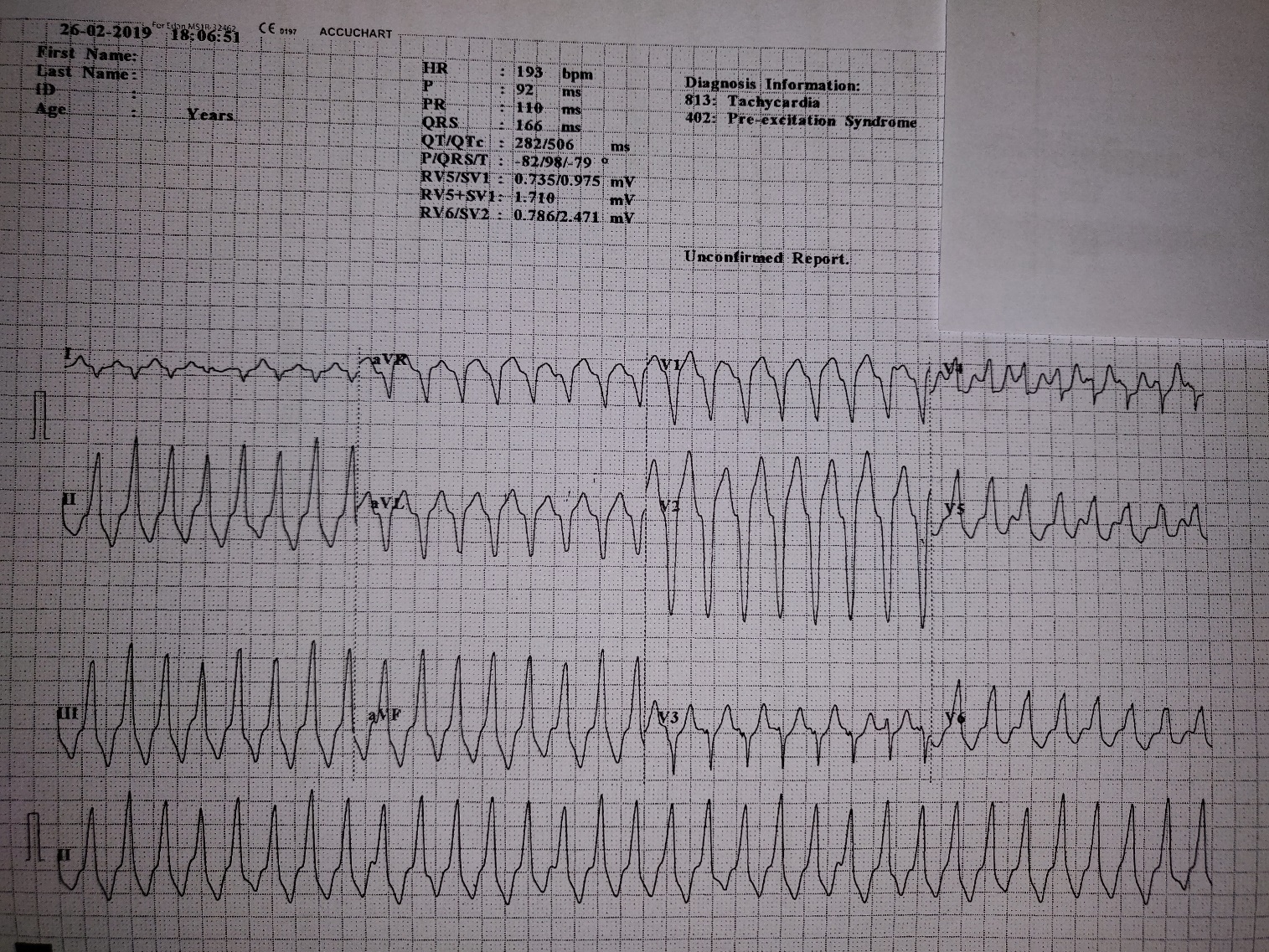 Is this rhythm supraventricular or ventricular in origin? Give 2 supportive features according to the ECG. 
Ventricular rhythm
(any 2 of the following)
AV dissociation (P and QRS complexes at different rates)
Capture beat (V3)
Very broad complexes (>160ms)
Absence of typical LBBB morphology
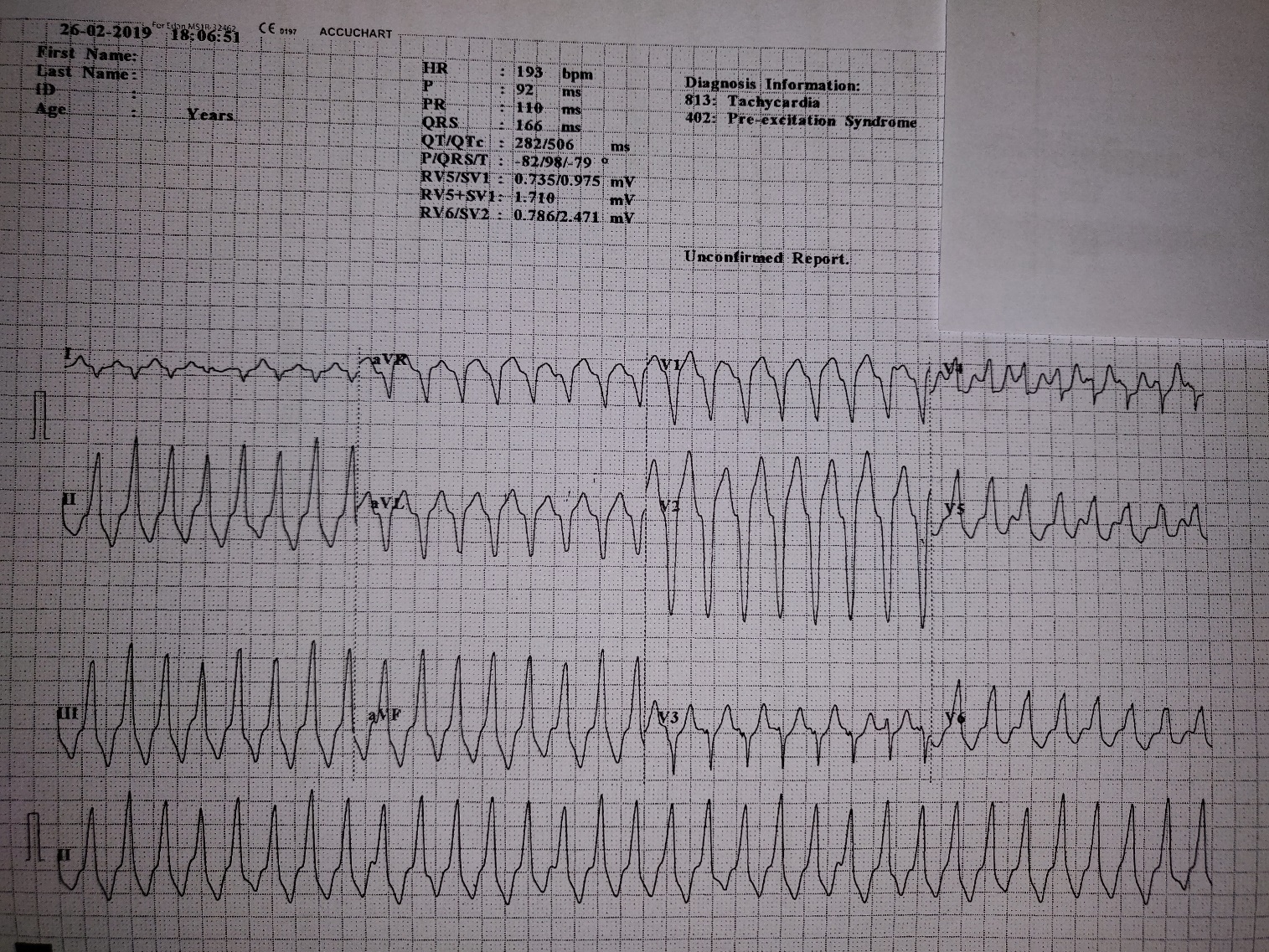 Is this rhythm supraventricular or ventricular in origin? Give 2 supportive features according to the ECG. 
Ventricular rhythm
(any 2 of the following)
AV dissociation (P and QRS complexes at different rates)
Capture beat (V3)
Very broad complexes (>160ms)
What is the diagnosis? List 2 specific diagnostic features on the ECG.
What is the diagnosis? List 2 specific diagnostic features on the ECG. 
 Diagnosis: Right ventricular outflow tract tachycardia
 Inferior axis
 LBBB-like morphology
What is the diagnosis? List 2 specific diagnostic features on the ECG. 
 Diagnosis: Right ventricular outflow tract tachycardia
 Inferior axis
 LBBB-like morphology

List 2 differential diagnoses
What is the diagnosis? List 2 specific diagnostic features on the ECG. 
 Diagnosis: Right ventricular outflow tract tachycardia
 Inferior axis
 LBBB-like morphology

List 2 differential diagnoses 
 SVT with aberrant conduction
 pre-excited SVT/antidromic AVRT
What is the initial treatment?
What is the initial treatment? 
 Vagal maneuver
 IV adenosine/ATP
 IV verapamil
What is the initial treatment? 
 Vagal maneuver
 IV adenosine/ATP
 IV verapamil
 
Despite the initial treatment, the patient becomes very drowsy and BP drops to 67/55 mmHg. The rhythm on cardiac monitor is the same. What is your immediate treatment? Please state the dosage as well.
What is the initial treatment? 
 Vagal maneuver
 IV adenosine/ATP
 IV verapamil
 
Despite the initial treatment, the patient becomes very drowsy and BP drops to 67/55 mmHg. The rhythm on cardiac monitor is the same. What is your immediate treatment? Please state the dosage as well. 
 Synchronized cardioversion, 100J
Finally the patient is stabilized and transferred to CCU for further observation. What is the definitive management for his condition? (1)
Finally the patient is stabilized and transferred to CCU for further observation. What is the definitive management for his condition? (1)
 Radiofrequency ablation
Case 5
A 55-year-old lady with history of asthma and being treated for URI symptoms for 1 week, presents with chest tightness, shortness of breath and a brief syncopal episode which has made her son call the ambulance. Her vital signs are as follows:
PE:
BP 75/40 P 95, SpO2 85% RA
Temperature 35 °C
GCS E4V5M6, breathless when talking
1. List 2 immediate actions you would do in the resuscitation room.
1. List 2 immediate actions you would do in the resuscitation room.
High flow oxygen
IV fluid resuscitation
2.	ECG is done as follows:
List 2 ECG abnormalities.
2.	ECG is done as follows:
List 2 ECG abnormalities.
- Q waves in III
- Inverted T waves in III
3. Chest auscultation is clear. Name 1 BEDSIDE test you can do to aid your diagnosis. Name 2 abnormalities you would expect to see in this test.
3. Chest auscultation is clear. Name 1 BEDSIDE test you can do to aid your diagnosis. Name 2 abnormalities you would expect to see in this test.
Bedside Test: echocardiography
Abnormalities (any 2):
Increased right ventricle (RV) size
Decreased RV function (systolic)
Tricuspid regurgitation
Abnormal septal wall motion (D-shaped LV suggestive of RV strain)
McConnell sign (akinesia of mid free wall sparing the apex)
Dilated IVC with lack of respiratory collapse
RV thrombus 
Pulmonary hypertension
Echo in PE
https://youtu.be/rToL0yz6N7E?t=7s
McConell’s sign
Right ventricular free wall akinesis with sparing of the apex
Not very sensitive (~ 77%) [UpToDate]
 Video: https://youtu.be/f_QgPo4c6XU
Contrast CT thorax is done after hemodynamic stability is restored:
Multiple filling defects in bilateral pulmonary arteries
Dilated main pulmonary artery (~ 3.6 cm)
5. What is the overall diagnosis of this lady?
5. What is the overall diagnosis of this lady?
Massive pulmonary embolism (or hemodynamically unstable PE, not necessarily related to the size of the PE)
5. What is the overall diagnosis of this lady?
Massive pulmonary embolism (or hemodynamically unstable PE, not necessarily related to the size of the PE)

6. What is the initial treatment of choice?
5. What is the overall diagnosis of this lady?
Massive pulmonary embolism (or hemodynamically unstable PE, not necessarily related to the size of the PE)

6. What is the initial treatment of choice? 
r-TPA (alterplase)
7.	Name 3 risk factors for this condition.
7.	Name 3 risk factors for this condition.
Photo source: UpToDate
Case 6
A 76-year-old woman presented with sudden onset of chest pain radiating to the back, with dizziness and vomiting. 
On arrival, she is disoriented, sweating, and in pain. Her blood pressure is 71/47 mmHg, pulse 75/min, SaO2 97% on 100% O2.
After initial resuscitation, physical examination revealed a soft abdomen with epigastric tenderness, and PR yielded brownish stool. 
She had a history of pAF with left atrial appendage occlusion (LAAO) done 2 months ago.
1. Please comment on the ECG and CXR.
1. Please comment on the ECG and CXR.
ECG: SR, mild ST depression over precordial leads
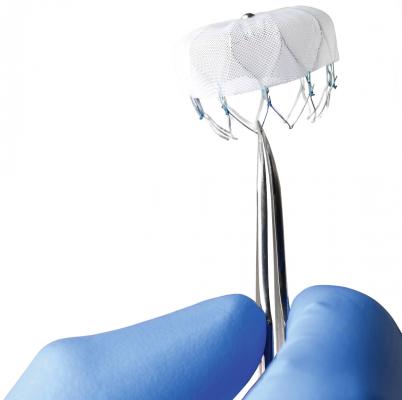 CXR: cardiomegaly, widened mediastinum, LAAO present
2. What is your working diagnosis?
2. What is your working diagnosis?
Aortic dissection
NSTEMI
LAAO complicated with cardiac perforation
3. What specific bedside investigation would you do next? What would you look for?
3. What specific bedside investigation would you do next? What would you look for?
Bedside echocardiogram: 
pericardial effusion/ tamponade
aortic regurgitation
intimal flap
regional wall motion abnormality
color flow doppler showing true and false lumens
An urgent CT aortogram was ordered. Please comment on the images.
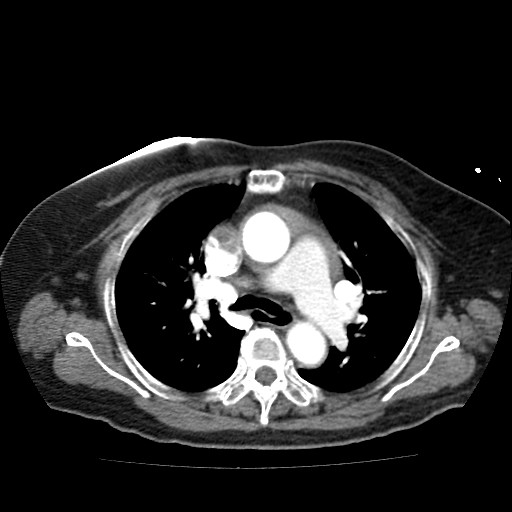 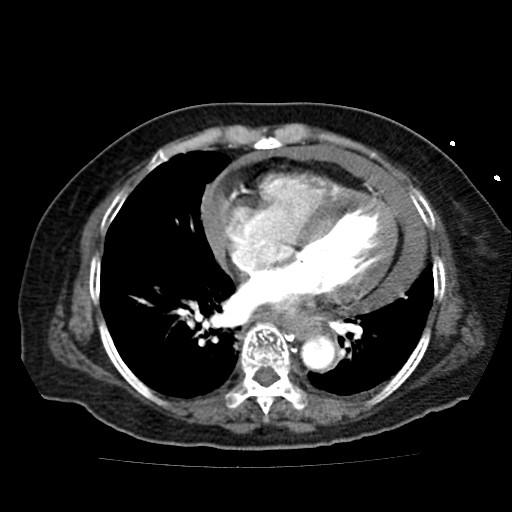 CT findings:
1. no evidence of aortic dissection 
2 .pericardial effusion
3. LAAO present, suspected migration
4. What is your final diagnosis? What is the immediate bedside treatment and how would you perform it?
4. What is your final diagnosis? What is the immediate bedside treatment and how would you perform it?
Haemopericardium causing cardiac tamponade with shock, possibly due to complication of intracardiac device
Bedside pericardiocentesis: 
subxiphoid approach
long 18-22 G needle attached to syringe
insertion: between xiphisternum and left costal margin
direct towards the left shoulder at 40 degree angle to skin
continual aspiration as needle approaches RV
once pericardial fluid aspirated, can insert cannula into pericardial space
attach a 3 way tap and remove fluid until improvement in haemodynamics
5. After the emergency procedure was performed, the patient’s BP rose to 90/50 mmHg. The chest and back pain also subsided. What will you do now?
5. After the emergency procedure was performed, the patient’s BP rose to 90/50 mmHg. The chest and back pain also subsided. What will you do now?
Consult cardiothoracic surgeon and ICU
For surgical exploration + repair of pericardium
Thank you!